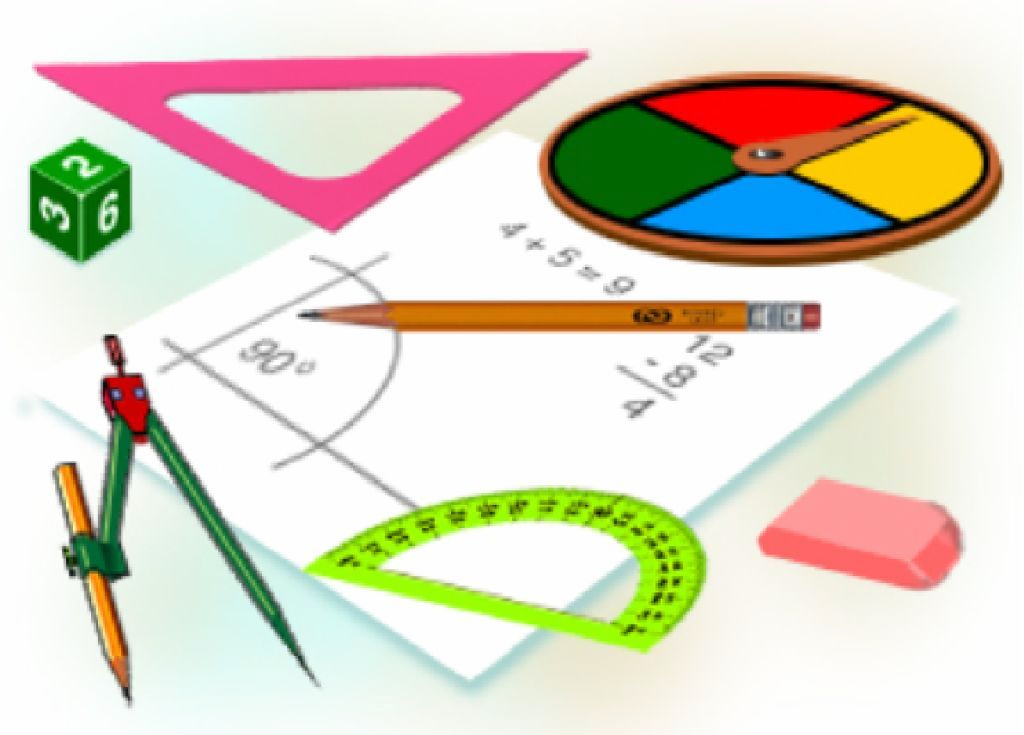 Древний Китай
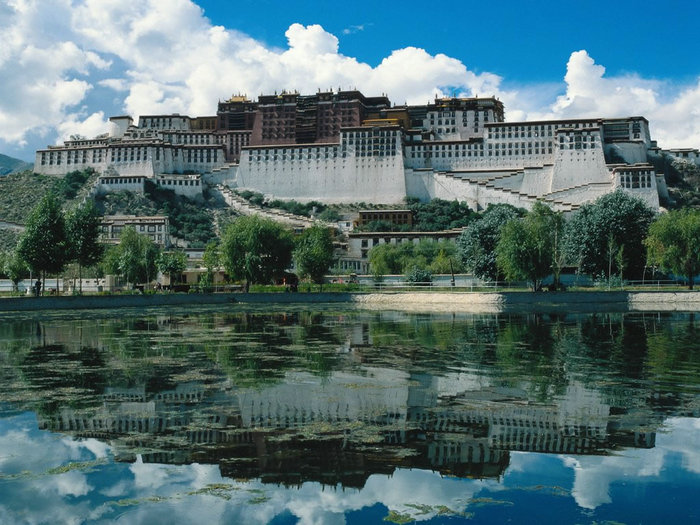 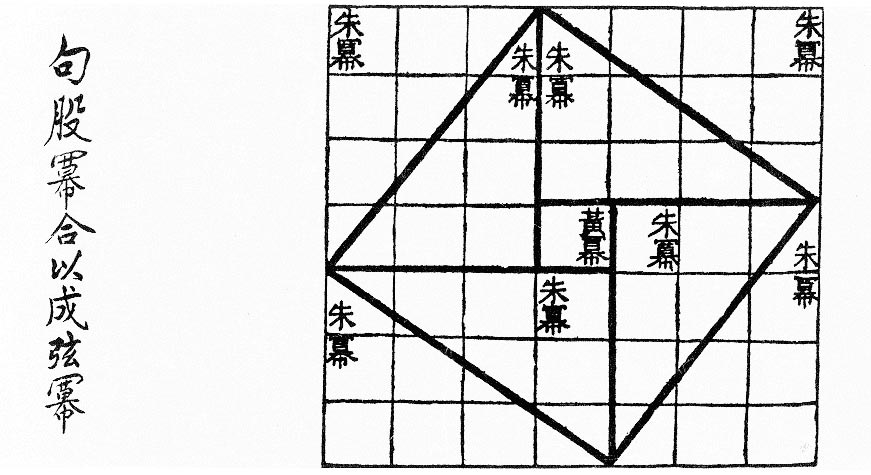 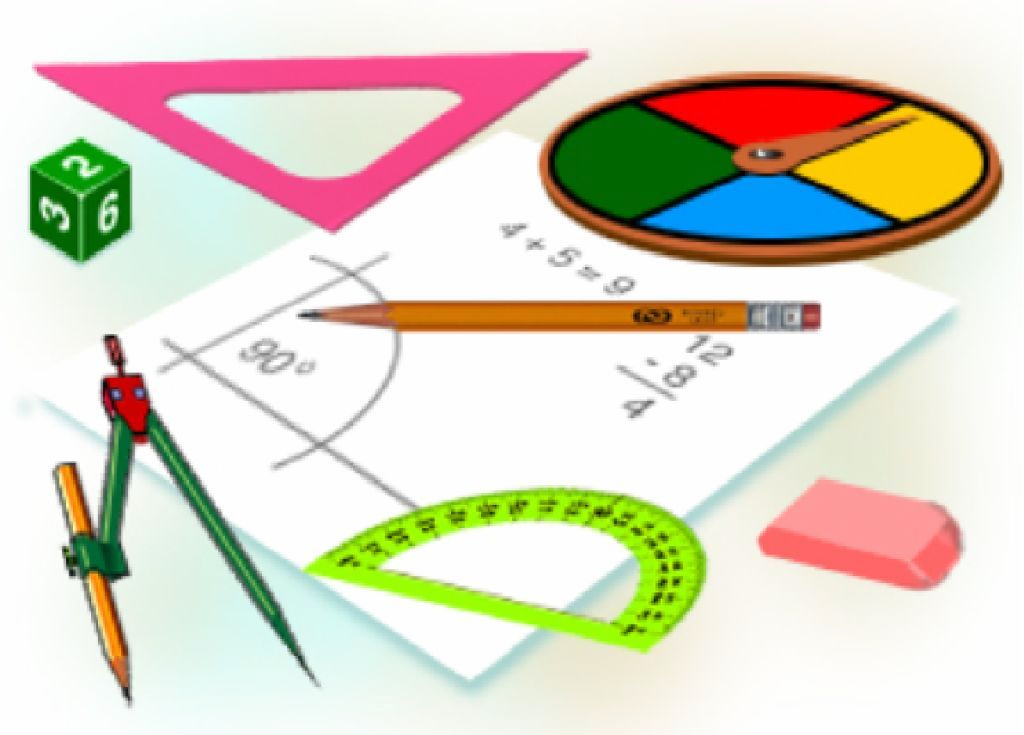 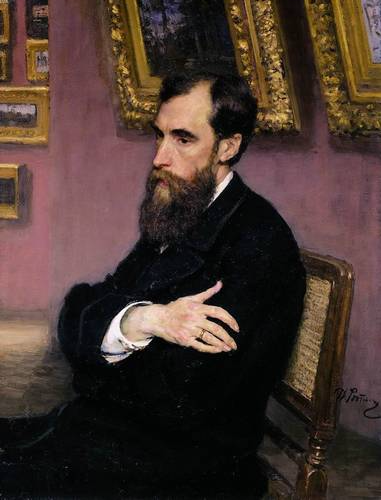 Георг Фердинанд КАНТОР (1845-1918) - немецкий математик, основоположник...
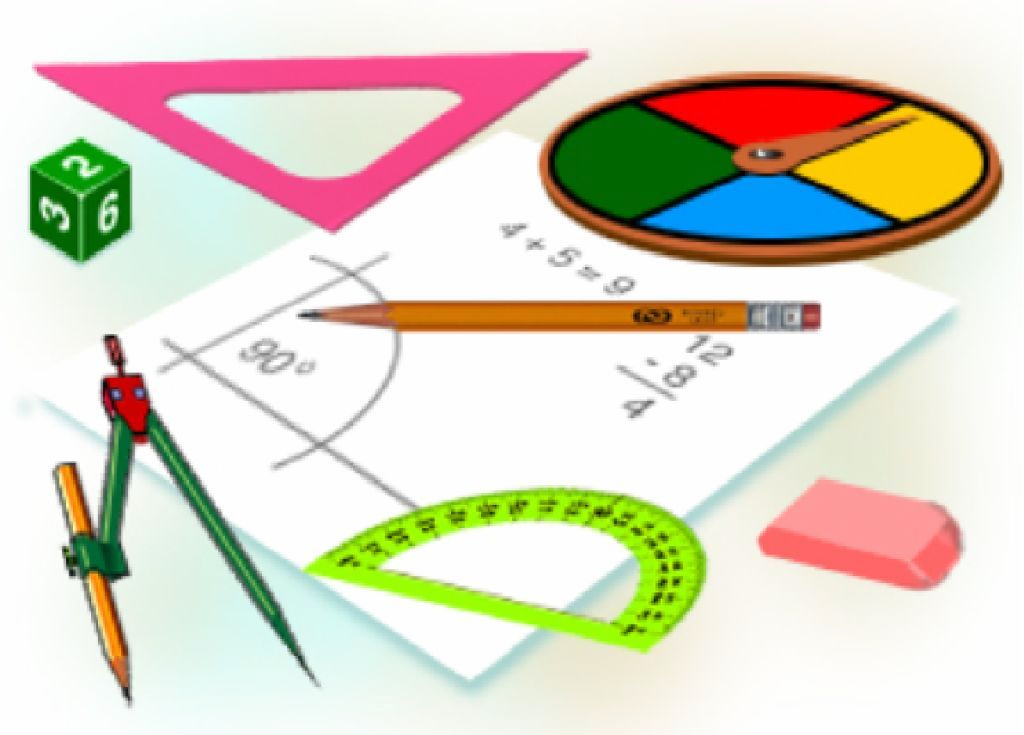 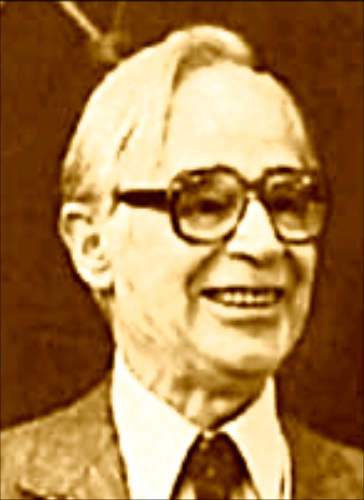 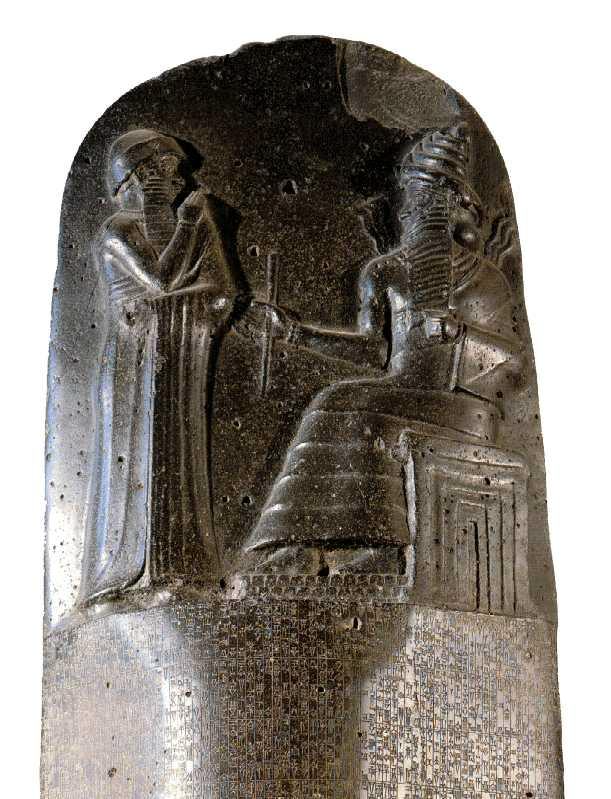 Хаммураби,
Ван-дер-Варден
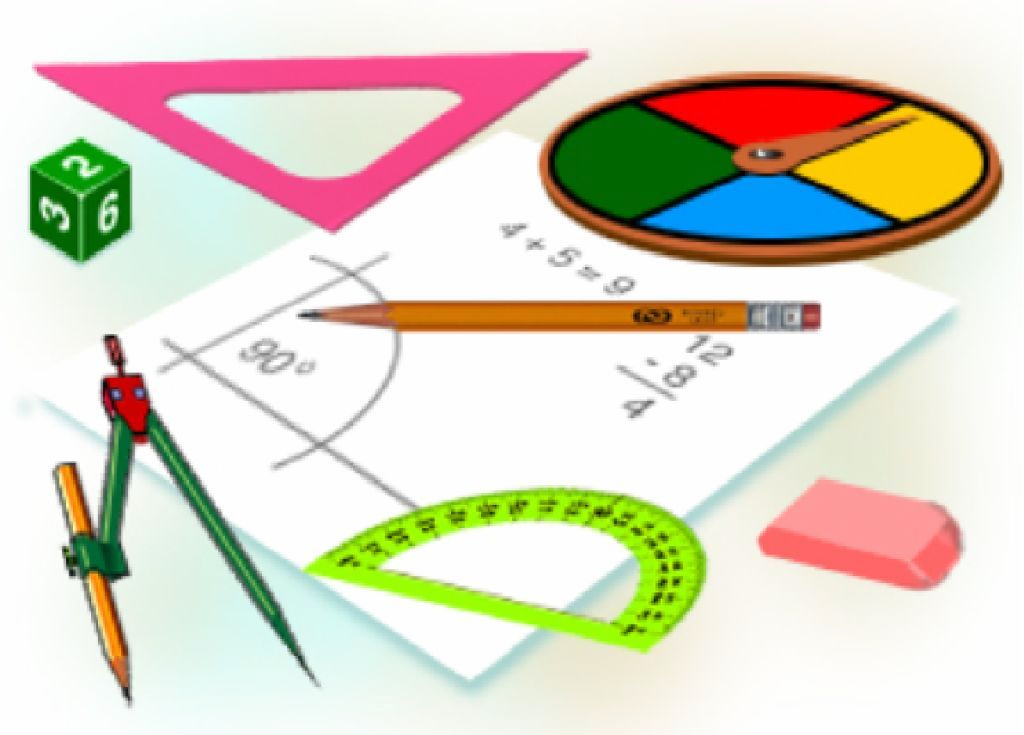 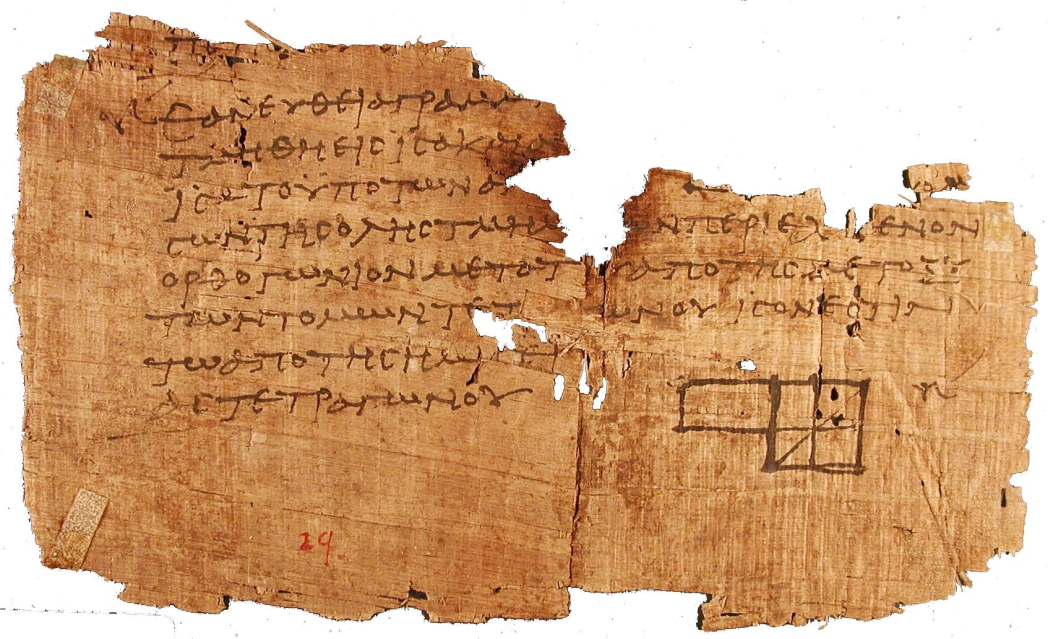 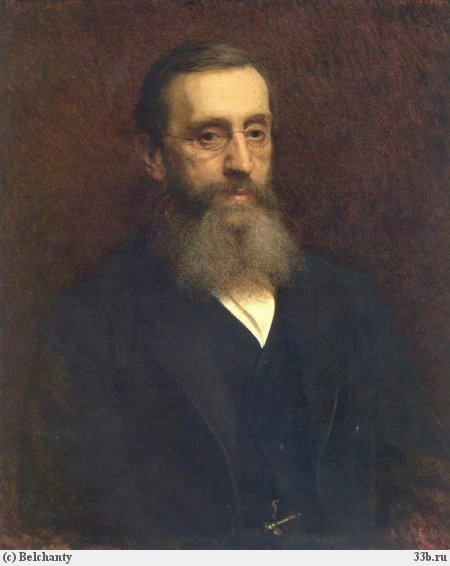 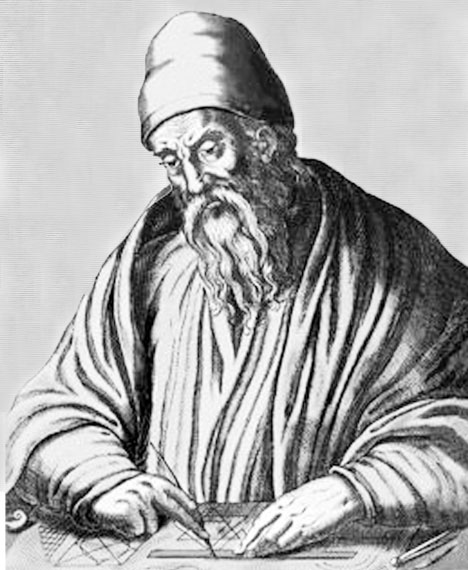 Ф. И. Петрушевский
Евклид
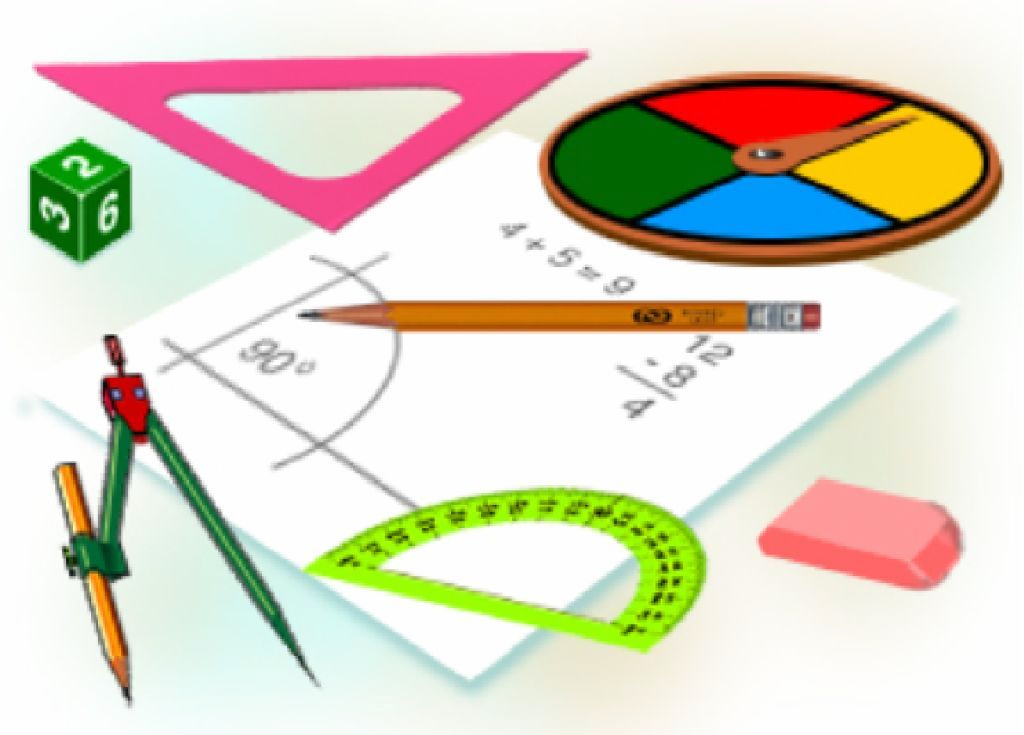 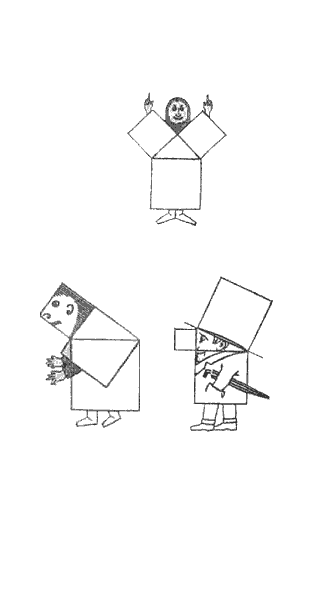 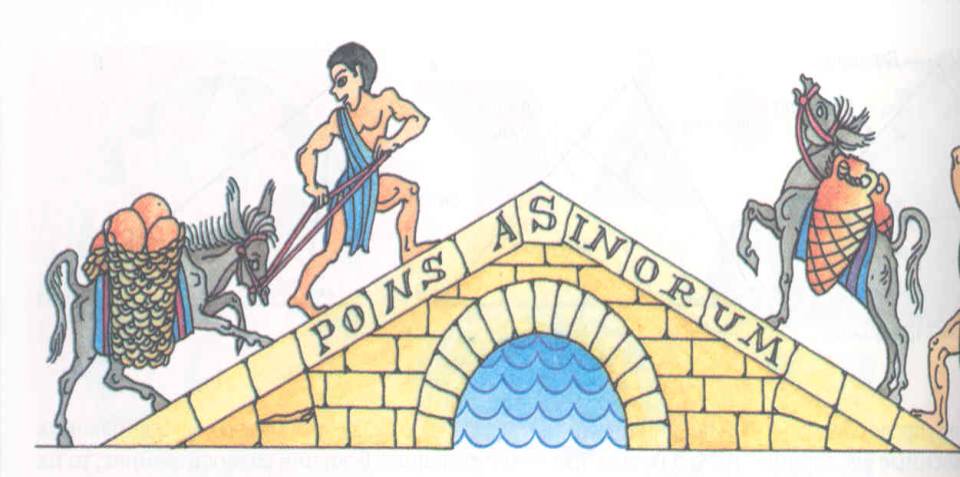